السلام عليكم ورحمة الله وبركاته ..أهلاً وسهلاً بكم طالباتي العزيزات ..
الأستاذة : خلود العتيبي ..
شريـــط الذكريات
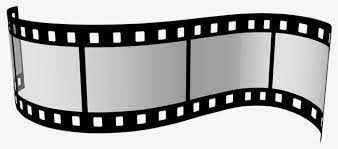 طالبتي المجتهدة أسترجعي درسنــا السابق ...
16/02/43
المادة: التوحيــــــــدتوحيـــداليــوم: الأثنيــــــنالتاريخ:3 هـ
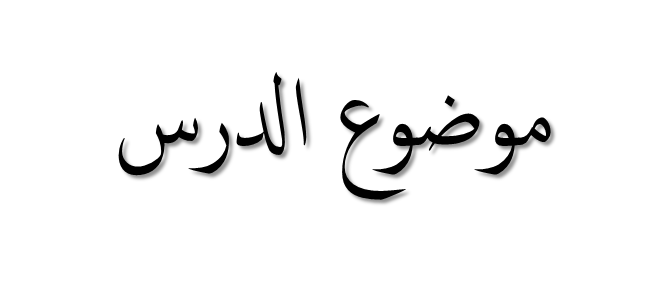 فضل الدعوة إلى الله
أهداف الدرس
أن تعدد الطالبة فضائل الدعوة إلى التوحيـــد.
أن تدلل الطالبة على أن الدعوة إلى التوحيـد أفضل الأعمال و أحسنها.
أن توضح الطالبــة مراتب الدعوة إلى الله تعالى.
أن تحدد الطالبـة أجر من أهتدى على يديه شخص للإسلام.
16/02/43
التمهيـــــد
الدعوة إلى التوحيــد وظيفة الأنبياء و المرسلين عليهم السلام ومن سلك سبيلهم من الدعاة المصلحيــن, وهذه الدعوة لها فضائل كثيرة.
16/02/43
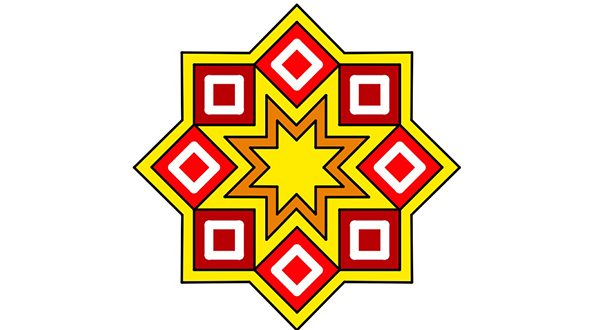 طالبتي المجتهدة للدعوة إلى التوحيد فضائل كثيرة أقرئي النصوص الآتية مستنتجة منها هذه الفضائل ؟
قال تعالى : ( وَمَا أَرْسَلْنَا مِن قَبْلِكَ مِن رَّسُولٍ إِلَّا نُوحِي إِلَيْهِ أَنَّهُ لَا إِلَٰهَ إِلَّا أَنَا فَاعْبُدُونِ )
قال تعالى : ﴿وَمَنْ أَحْسَنُ قَوْلًا مِمَّنْ دَعَا إِلَى اللَّهِ وَعَمِلَ صَالِحًا وَقَالَ إِنَّنِي مِنَ الْمُسْلِمِينَ﴾
عن أبي هريرة ـــ رضي الله عنه ـ أن رسول الله ـــ صلى الله عليه وسلم ـ قال: (من دعا إلى هدى، كان له من الأجر مثل أجور من تبعه؛ لا ينقص ذلك من أجورهم شيئا )
قال تعالى : (وَأَنذِرْ عَشِيرَتَكَ الْأَقْرَبِينَ )
16/02/43
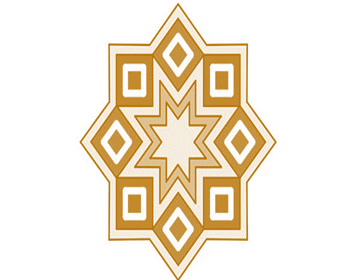 دَعا رَسولُ اللهِ صَلَّى اللَّهُ عليه وسلَّمَ قُرَيْشًا، فاجْتَمَعُوا فَعَمَّ وخَصَّ، فقالَ: يا بَنِي كَعْبِ بنِ لُؤَيٍّ، أنْقِذُوا أنْفُسَكُمْ مِنَ النَّارِ، يا بَنِي مُرَّةَ بنِ كَعْبٍ، أنْقِذُوا أنْفُسَكُمْ مِنَ النَّارِ، يا بَنِي عبدِ شَمْسٍ، أنْقِذُوا أنْفُسَكُمْ مِنَ النَّارِ، يا بَنِي عبدِ مَنافٍ، أنْقِذُوا أنْفُسَكُمْ مِنَ النَّارِ، يا بَنِي هاشِمٍ، أنْقِذُوا أنْفُسَكُمْ مِنَ النَّارِ، يا بَنِي عبدِ المُطَّلِبِ، أنْقِذُوا أنْفُسَكُمْ مِنَ النَّارِ، يا فاطِمَةُ، أنْقِذِي نَفْسَكِ مِنَ النَّارِ، فإنِّي لا أمْلِكُ لَكُمْ مِنَ اللهِ شيئًا، غيرَ أنَّ لَكُمْ رَحِمًا سَأَبُلُّها ببَلالِها.
5. حديث سهل بن سعد رضي الله عنه أن النبي قال لعلي بن أبي طالب رضي الله عنه يوم خيبر: " فوالله لأن يهدي الله بك رجلا واحدا خير لك من حمر النعم "
16/02/43
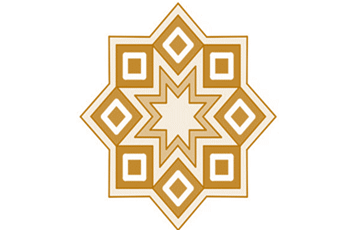 فضائل الدعوة إلى التوحــيد
أن الدعوة إلى التوحيد وظيفة الرسل عليهم السلام و أتباعهم .
أن الدعوة إلى التوحيد أفضل الأعمال ة أحسنها .
أن من اهتدى على يديه شخص إلى الإسلام فكل ما يعمله من الصالحات فله مثل أجره.
أن الدعوة إلى التوحيد رحمة للناس و إنقاذ لهم من نار جهنم.
أن هدايـــة شخص واحد إلى الإسلام خيرٌ من المال الكثير.
16/02/43
مراتب الدعوة إلى الله
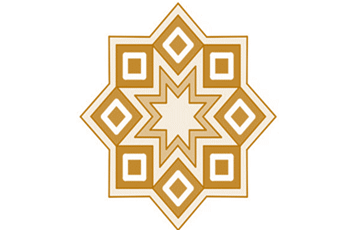 16/02/43
مراتب الدعوة إلى الله
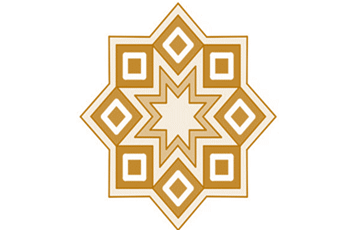 الأولى: الدعوة بالحكمة: وتكون لمن يريد الحق ويقدمه على غيره.
الثانية: الدعوة بالموعظة الحسنة: لمن يشتغل بالباطل و يتبع هواه وتكون دعوته بالترغيب والترهيب.
الثالثة: المجادلة بالتي هي أحسن: وتكون للمعاند والمعرض للحق.
 والدليل على هذه المراتب, قوله تعالى : (ادْعُ إِلَى سَبِيلِ رَبِّكَ بِالْحِكْمَةِ وَالْمَوْعِظَةِ الْحَسَنَةِ وَجَادِلْهُم بِالَّتِي هِيَ أَحْسَنُ إِنَّ رَبَّكَ هُوَ أَعْلَمُ بِمَن ضَلَّ عَن سَبِيلِهِ وَهُوَ أَعْلَمُ بِالْمُهْتَدِينَ )
16/02/43
بيني وجه الرحمـة في دعوة غير المُسلــم, للدخول في دين الإسلام .
16/02/43
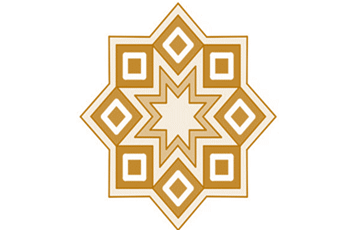 16/02/43
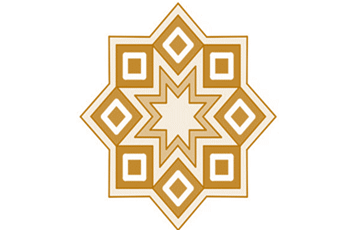 16/02/43